Pourquoi choisir 
la voie STMG?
Sciences et Technologies du Management et de la Gestion
Baccalauréat STMG – Lycée Saint Charles
[Speaker Notes: À qui sont destinés les documents ?
Ce sont des outils pour les réunions de parents utilisés par les chefs d’établissement avec présence si possible d’un enseignant d’économie et gestion (afin de pouvoir expliciter les termes et les orientations de cette série).]
La poursuite d’études
après un bac STMG
Baccalauréat STMG – Lycée Saint Charles
[Speaker Notes: L’obtention d’un baccalauréat technologique n’est pas une fin en soi. C’est le premier pas vers la poursuite d’études supérieures.]
BTS – DUT – CPGE – CURSUS LMD
Terminale

Systèmes 
d’Information
de Gestion

(SIG)
Terminale

 Gestion
et Finance
 
(GF)
Terminale

 Ressources humaines et Communication
(RHC)
Terminale

Mercatique

(Marketing)
Spécialité qui n’est pas offerte au lycée St Charles
PREMIÈRE STMG
Baccalauréat STMG – Lycée Saint Charles
[Speaker Notes: La classe de première STmG conduit à quatre possibilités de terminale. 
Les terminales Gestion et Finance et Systèmes d’Information et de gestion abordent le point de vue du décideur en tant que gestionnaire et financier ou en tant qu’organisateur du système informatique des services tertiaires ;
La terminale mercatique aborde le point de vue du consommateur et du vendeur;
La terminale RHC, celui du collectif humain de l’entreprise, de l’organisation, de la gestion des documents.]
Les BTS…
	…à BAC + 2
Hôtellerie - Restauration
Comptabilité et gestion
Banque
Commerce international
Services Informatiques aux organisations
Ventes et productions touristiques
gestion de la PME
Services prestations des secteurs sanitaire et social
Professions immobilières
Assurances
Animation et gestion touristiques locales
Négociation et Digitalisation de la relation client
Notariat
Management Commercial Opérationnel
Transport et prestations logistiques
Support à l’action managérial
Communication
Baccalauréat STMG – Lycée Saint Charles
[Speaker Notes: Quelle que soit la spécialité de terminale, les bacheliers STMG ont à leur disposition toute une « panoplie » de BTS. C’est pour eux un débouché « naturel »; les sections de BTS accueillant en priorité les bacheliers de la voie technologique, tout bachelier STMG ayant eu une scolarité même moyenne en terminale a l’assurance d’être admis dans une STS.]
Les DUT… des diplômes BAC + 2
Gestion
administrative et
commerciale
Information et Communication avec 3 spécialités
Carrières
juridiques
Gestion des
entreprises et
Des administrations avec 3 spécialités
Techniques de
commercialisation
Gestion logistique
et transport
Informatique
Baccalauréat STMG – Lycée Saint Charles
[Speaker Notes: La rénovation de la série STMG est aussi une garantie de meilleure réussite à l’IUT. Le bagage accru en culture générale et dans les matières technologiques doit permettre aux élèves d’accéder plus largement aux IUT et d’y mener à bien des études supérieures. Un élève qui obtient 14 de moyenne au bac (mention bien) est admis de plein droit dans l’IUT de son choix]
La filière expertise comptable :
DCG Diplôme de Comptabilité et de Gestion  (bac+3) 

DSCG Diplôme Supérieur de Comptabilité   et de Gestion (bac+5)

DEC Diplôme d’expert comptable (Bac +8)
Baccalauréat STMG – Lycée Saint Charles
[Speaker Notes: Les élèves de STMG accèdent à ces classes préparatoires sur dossier. L’excellence du dossier n’est pas requise mais la régularité du travail fourni en STmG, la motivation et les capacités rédactionnelles sont particulièrement valorisées par les commissions de recrutement.
La filière de l’expertise comptable leur est ouverte puisque les classes de DPECF les accueillent en priorité. C’est la voie royale menant à l’expertise comptable, mais aussi aux emplois d’encadrement intermédiaire et supérieur dans le secteur de la comptabilité, de la finance, du contrôle de gestion, ou au professorat (le DECF –bac +3- permet de présenter les concours de recrutement d’enseignant en économie et gestion).
Les classes préparatoires spécifiques leur sont réservées et leur permettent une réussite dans la voie des études longues de type L,M,D et de passer des concours pour ceux qui le souhaitent. Les élèves bénéficient à la fois d’un enseignement encadré par des professeurs dans un lycée, mais aussi la préparation des UV de l’université. Une partie des UV est validée sur proposition des professeurs de la classe préparatoire. L’accès aux filières universitaires sélectives (MSG, MSTCF, Mastères) dans le domaine de l’économie et gestion est ainsi rendu très accessible.
Les classes préparatoires HEC voie technologique débouchent sur des concours adaptés (matières spécifiques, contingent de places réservées). Ils permettent d’accéder à l’ensemble des grandes écoles de commerce. Les élèves de la voie technologique admis dans ces écoles y réussissent remarquablement.
L’un des objectifs de STMG est d’augmenter le nombre des élèves accédant à ces sections.]
À Marseille, une CPGE est réservée aux bacheliers STMG :

➔ La classe préparatoire aux
Grandes Écoles (CPGE) économique et commerciale option technologique du lycée Jean Perrin.
Baccalauréat STMG – Lycée Saint Charles
À l’université : 
➔ licences générales , 
➔ licences professionnelles 
➔ puis masters M1 et M2
Parcours sécurisé : 
Après un BTS ou un DUT 
avec la possibilité de poursuivre en licence
Licences générales en droit, économie et gestion, information et communication, informatique, AES ou sciences sociales…
Licences professionnelles  spécialisées en  assurance, banque, droit, finance, commerce, informatique, management, logistique, comptabilité et gestion  ou  ressources humaines …
Baccalauréat STMG – Lycée Saint Charles
Choisir STMG c’est 

➔ avoir de véritables 
     perspectives d’emplois
➔ après des études 
     postbac
     courtes ou longues
Baccalauréat STMG – Lycée Saint Charles
[Speaker Notes: Des perspectives d’emplois se présentent pour les diplômés de niveau III (BTS ou DUT par exemple) ou plus. Il est entendu que s’engager dans la série STMG s’est nécessairement avoir la volonté de poursuivre des études supérieures.]
La voie STMG 
au lycée Saint Charles
Le lycée Saint Charles propose deux sections européennes aux élèves de STMG:
Section Euro Espagnol
Section Euro Anglais
Trois sectionsdeterminale STMG
Baccalauréat STMG – Lycée Saint Charles
[Speaker Notes: La série STG offre quatre spécialités en terminale, conduisant à quatre baccalauréats.]
PREMIÈRE STMG
Terminale 

Mercatique

(marketing)
Terminale 
Ressources Humaines
et Communication
(RHC)
Terminale

Gestion
et Finance
 
(GFE)
Terminale

Systèmes 
d’Information
de Gestion
(SIG)
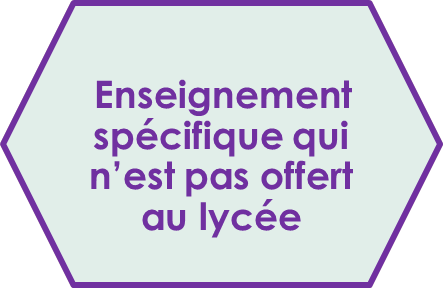 Baccalauréat STMG – Lycée Saint Charles
[Speaker Notes: La classe de première STmG conduit à quatre possibilités de terminale. 
Les terminales Gestion et Finance et Systèmes d’Information et de gestion abordent le point de vue du décideur en tant que gestionnaire et financier ou en tant qu’organisateur du système informatique des services tertiaires ;
La terminale mercatique aborde le point de vue du consommateur et du vendeur;
La terminale RHC, celui du collectif humain de l’entreprise, de l’organisation, de la gestion des documents.]
En première STMG, vous aurez trois enseignements de spécialité
Droit et économie 4h
Management 4h
Sciences de gestion et numérique 7H
Baccalauréat STMG – Lycée Saint Charles
[Speaker Notes: En Gestion et finances, les élèves portent leur attention sur l’analyse des chiffres et l’aide à la prise de décision que peut constituer cette analyse; une organisation ne peut rien décider sans connaître l’état de ses ressources et ses moyens d’actions.
Les débouchés offerts par cette spécialité sont nombreux et attractifs. Les métiers liés à la comptabilité et la finance d’entreprise allient une véritable connaissance des méthodes d’élaboration des données chiffrées et de leur interprétation. Ces compétences apportées en appui aux dirigeants leur permettent de prendre des décisions pertinentes dans un environnement complexe. Les spécialistes de la finance d’entreprise exercent des métiers passionnants souvent très éloignés d’une représentation administrative de la tenue des comptes d’une entreprise.]
En première STMG,
vous étudierez en plus des enseignements de spécialité :
Langues vivantes étrangères  A et B   	4 h (dont 1 heure d’ETLV en LVA)
 Les mathématiques			 	3 h 
 Le français				    	3 h
 L’histoire et la géographie		    	1h30 
Enseignement moral et civique		18h annuelles
 L’éducation physique et sportive	           2 h
Baccalauréat STMG – Lycée Saint Charles
[Speaker Notes: Comme en première, la place laissée à l’enseignement général est importante. 
les horaires des classes terminales sont identiques,]
En terminale STMG, vous aurez deux enseignements de spécialité
Droit et économie: 6h
Management, sciences de gestion et numérique avec 1 enseignement spécifique au choix: 10h
Baccalauréat STMG – Lycée Saint Charles
[Speaker Notes: En Gestion et finances, les élèves portent leur attention sur l’analyse des chiffres et l’aide à la prise de décision que peut constituer cette analyse; une organisation ne peut rien décider sans connaître l’état de ses ressources et ses moyens d’actions.
Les débouchés offerts par cette spécialité sont nombreux et attractifs. Les métiers liés à la comptabilité et la finance d’entreprise allient une véritable connaissance des méthodes d’élaboration des données chiffrées et de leur interprétation. Ces compétences apportées en appui aux dirigeants leur permettent de prendre des décisions pertinentes dans un environnement complexe. Les spécialistes de la finance d’entreprise exercent des métiers passionnants souvent très éloignés d’une représentation administrative de la tenue des comptes d’une entreprise.]
En terminale STMG, vous choisirez donc un enseignement spécifique
Management et Gestion 
et finance

10 heures
Management et Mercatique
(marketing)	
10 heures
Management et Systèmes d’information 
de gestion

10 heures
Management et Ressources humaines et communication

10 heures
Enseignement spécifique qui n’est pas offert au lycée
Baccalauréat STMG – Lycée Saint Charles
[Speaker Notes: En Gestion et finances, les élèves portent leur attention sur l’analyse des chiffres et l’aide à la prise de décision que peut constituer cette analyse; une organisation ne peut rien décider sans connaître l’état de ses ressources et ses moyens d’actions.
Les débouchés offerts par cette spécialité sont nombreux et attractifs. Les métiers liés à la comptabilité et la finance d’entreprise allient une véritable connaissance des méthodes d’élaboration des données chiffrées et de leur interprétation. Ces compétences apportées en appui aux dirigeants leur permettent de prendre des décisions pertinentes dans un environnement complexe. Les spécialistes de la finance d’entreprise exercent des métiers passionnants souvent très éloignés d’une représentation administrative de la tenue des comptes d’une entreprise.]
Si vous aimez
Comprendre  la signification des données  chiffrées, savoir les élaborer et les communiquer.
Contribuer à la prise de décision et à la gestion dans l’entreprise.
Alors, vous devez choisir

La terminale Gestion et Finance
Baccalauréat STMG – Lycée Saint Charles
[Speaker Notes: En Gestion et finances, les élèves portent leur attention sur l’analyse des chiffres et l’aide à la prise de décision que peut constituer cette analyse; une organisation ne peut rien décider sans connaître l’état de ses ressources et ses moyens d’actions.
Les débouchés offerts par cette spécialité sont nombreux et attractifs. Les métiers liés à la comptabilité et la finance d’entreprise allient une véritable connaissance des méthodes d’élaboration des données chiffrées et de leur interprétation. Ces compétences apportées en appui aux dirigeants leur permettent de prendre des décisions pertinentes dans un environnement complexe. Les spécialistes de la finance d’entreprise exercent des métiers passionnants souvent très éloignés d’une représentation administrative de la tenue des comptes d’une entreprise.]
Si vous aimez
Comprendre le fonctionnement des systèmes d’information de l’entreprise.
Participer aux projets d’informatisation de l’entreprise.
Alors, vous devez choisir

La terminale  Systèmes d’Information  de Gestion
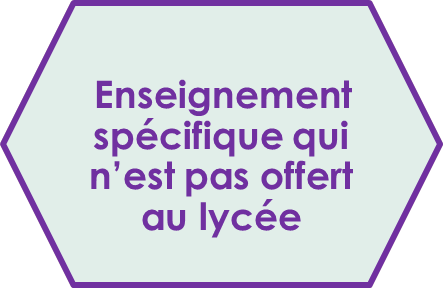 Baccalauréat STMG – Lycée Saint Charles
[Speaker Notes: En terminale SIG, il ne s’agit pas de bâtir des réseaux, de concevoir des bases de données, d’apprendre des langages de programmation ou de développer des applications. Ces compétences seront acquises en formation post baccalauréat dans le domaine de l’informatique. 
Il s’agit en terminale SIG de comprendre le fonctionnement du système d’information, comment construire un cahier des charges et de découvrir les fondements des technologies des systèmes informatiques. Les enseignements s’organisent prioritairement autour de projets (Ex :  problématique sur l’informatisation d’un service).]
Si vous aimez
Comprendre le comportement des consommateurs.
Analyser un produit, sa clientèle, les réseaux de vente…
Alors, vous devez choisir 

La terminale  Mercatique      (marketing)
Baccalauréat STMG – Lycée Saint Charles
[Speaker Notes: En terminale mercatique, il s’agit d’un enseignement donnant toutes les bases de construction d’une offre commerciale, en rapport avec l’histoire du commerce. L’approche choisit la communication tournée vers l’extérieur de l’entreprise (communication externe : clients, fournisseurs…).]
Si vous aimez
Comprendre le fonctionnement des ressources humaines dans les entreprises.
Améliorer la communication et l’organisation dans l’entreprise.
Alors, vous devez choisir

La terminale Ressources Humaines et Communication
Baccalauréat STMG – Lycée Saint Charles
[Speaker Notes: La terminale RH et Com étudie la communication est tournée vers l’intérieur de l’organisation (communication interne) et les ressources humaines. Ses débouchés sont riches et ne concernent pas seulement les métiers liés à la gestion administrative au sens strict pour devenir par exemple assistant (assistant de PME-PMI ou assistant de manager). De nombreux autres débouchés sont liés aux métiers dans le secteur de la gestion des ressources humaines, par exemple. Les langues, le tourisme, le secteur social… constituent d’autres débouchés recherchés.]
Dans toutes les terminales STMG,
vous étudierez en plus des enseignements de spécialité :
Langues vivantes étrangères  A et B   	4 h (dont 1 heure d’ETLV en LVA)
 Les mathématiques			 	3 h 
 La philosophie				    	2 h
 L’histoire et la géographie		    	1h30 
Enseignement moral et civique		18h annuelles
 L’éducation physique et sportive	           2 h
Baccalauréat STMG – Lycée Saint Charles
[Speaker Notes: Comme en première, la place laissée à l’enseignement général est importante. 
les horaires des classes terminales sont identiques,]